02 – IDA Interface
Objectives
Toolbar area
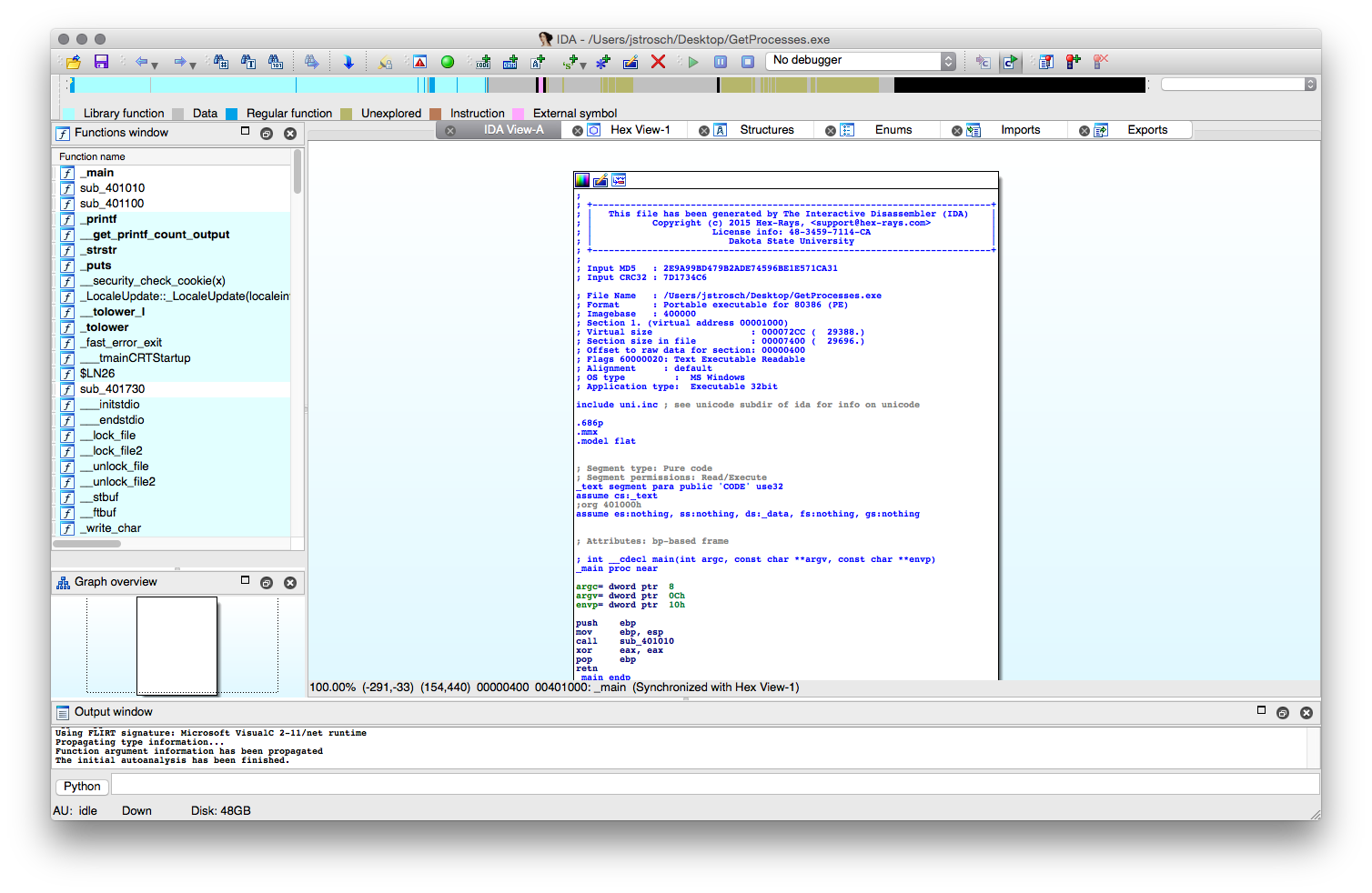 Overview Navigator
Tabs
Disassembly view
Graph
Output Window
[Speaker Notes: This is just an overview of what IDA should look like after it’s finished processing the binary you want loaded. In the next slides we’ll go through all of the different aspects of the interface.]
Interface Overview
Toolbar Area:
Most commonly used IDA operations
Forward to previous view
Save
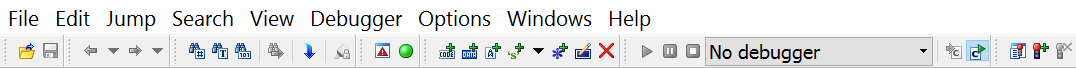 Open
*Note: There is no “undo” so save often*
Back to last view
Interface Overview
Overview Navigator:
Linear view of address space of the loaded file






Easy to get lost in a binary - use this to help you stay oriented
Want to spend most of your time in Regular Function
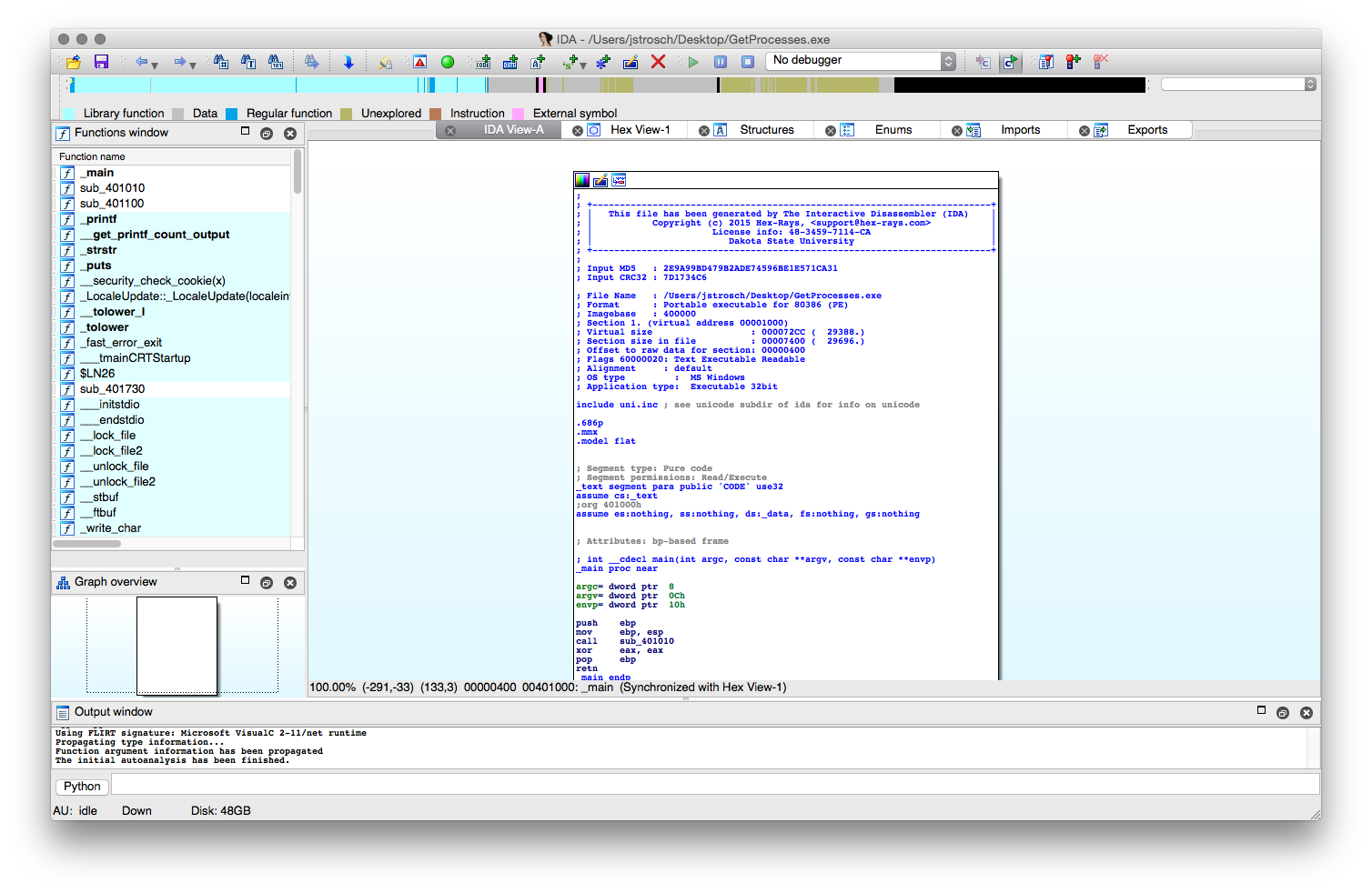 Interface Overview
Tabs
All currently opened views (data displays)
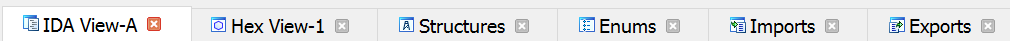 Left Pane
The Functions Window
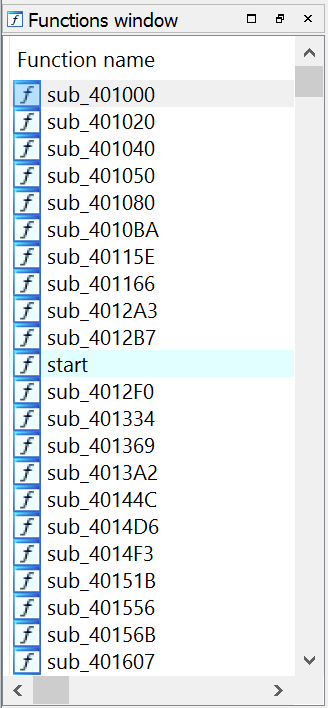 The Graph Overview
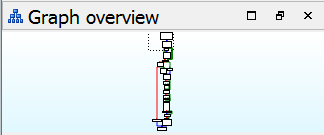 IDA will attempt to locate “main”. If unable, IDA will start you with “start”.
Clicking inside this box will move 
View-A to that location
[Speaker Notes: The functions window is used to navigate to different functions by name.  The Graph overview window is used to show the general structure of the current function being viewed.]
View-A
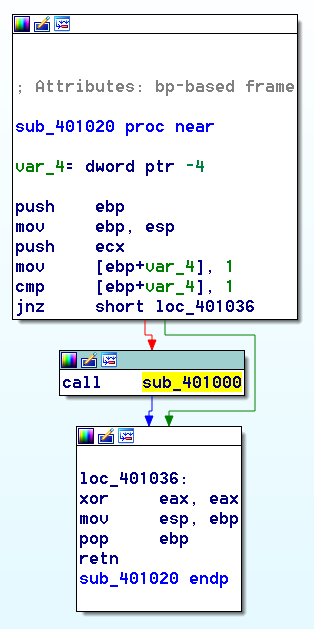 The default view is “IDA View-A”
Each box within this view is a segment of the function
This function has 3 parts to it
The arrows point to the next segment and are color coded:
Green: default path
Red: jump condition met path
Blue: no branching, only one path
Hex View
Displays the raw hex of the executable

Can be edited to change program behavior
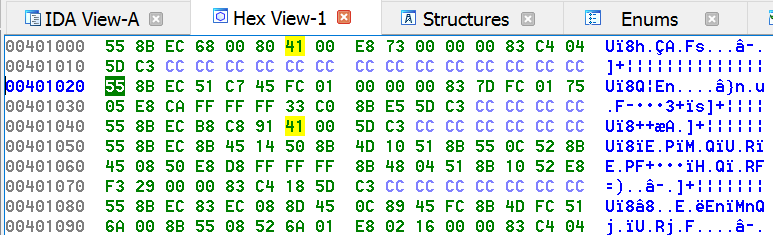 Opening Views
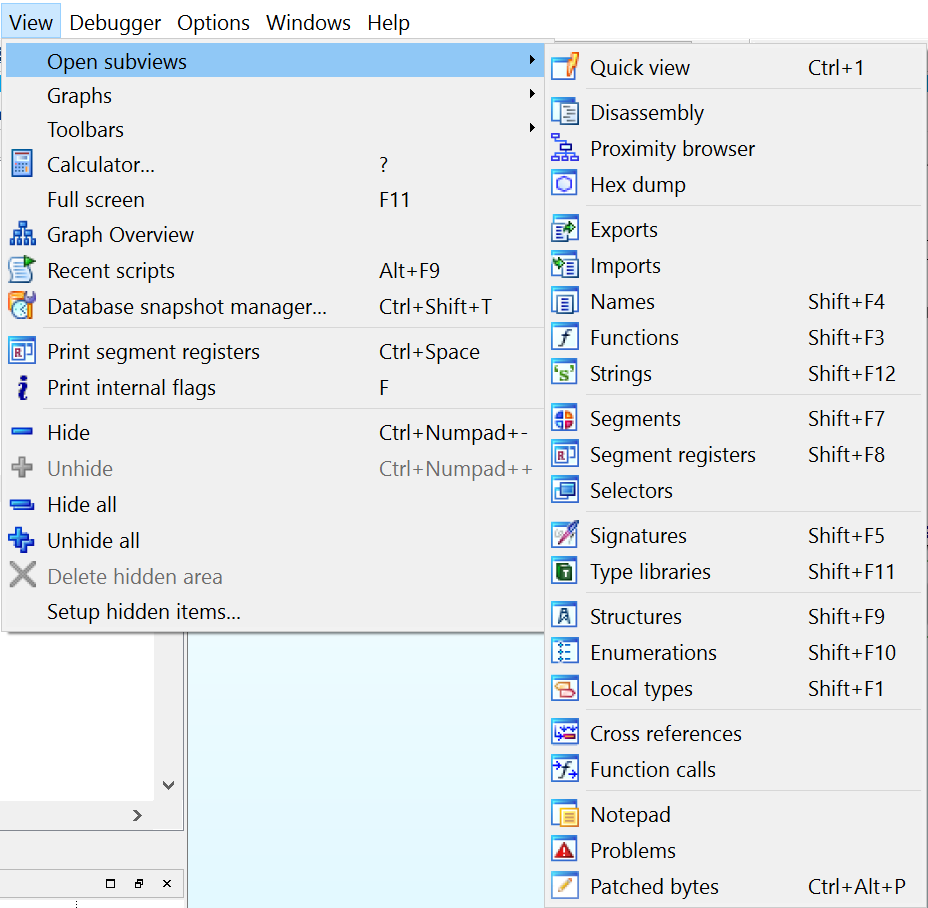 To open a view tab, go to View -> Open subviews

A useful view is the “Strings” view
[Speaker Notes: The strings view can often lead to important parts of the program quickly, such as print statements.]
Disassembly Display Options
To access the options, go to Options -> General…
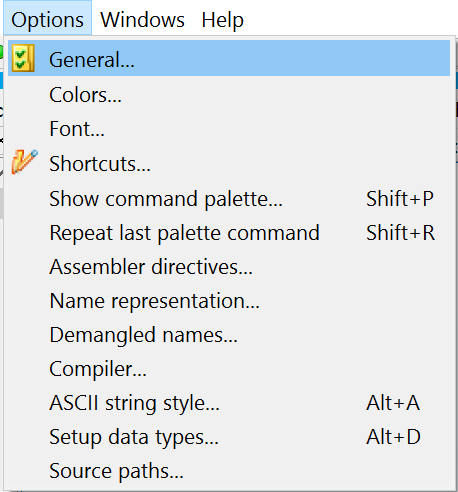 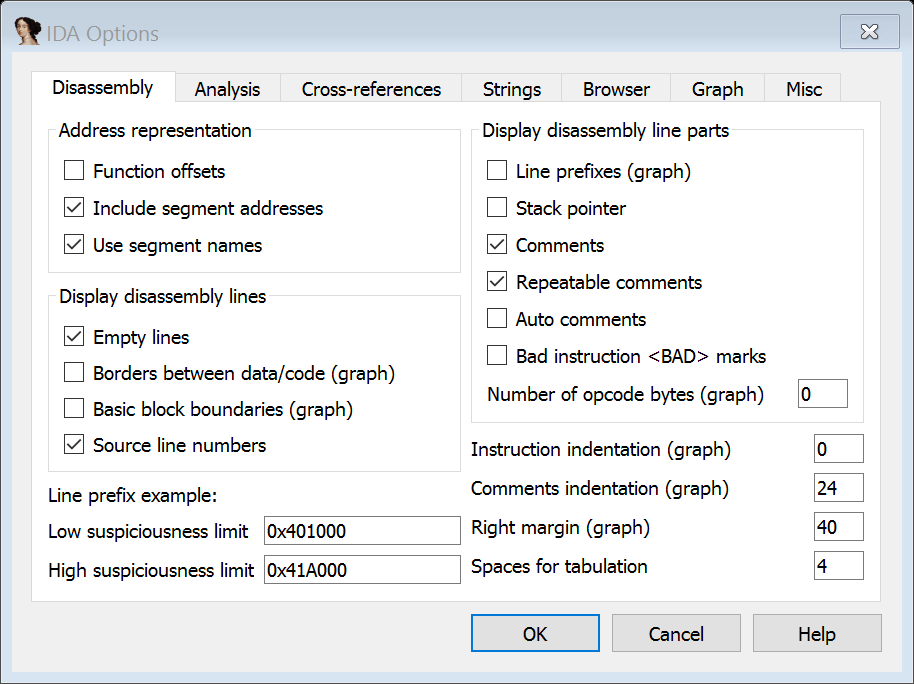 Line prefixes adds the line address to the beginning of each line
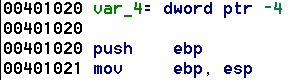 Auto comments adds general comments to some lines to make the instructions easier to understand
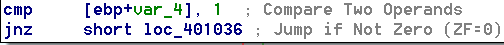 Naming and Comments
To rename any variable or function, left-click once to highlight and press “n” or right-click and select it from the dropdown menu.

Then type the new name in the pop up window

To add a comment, click on the desired line and press the colon “:”
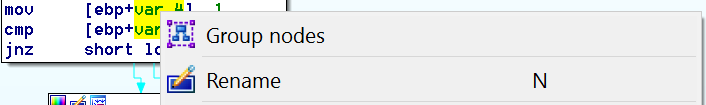 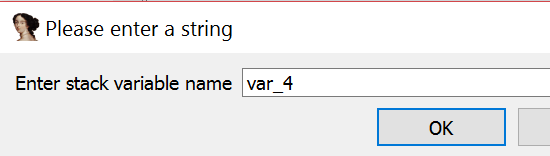 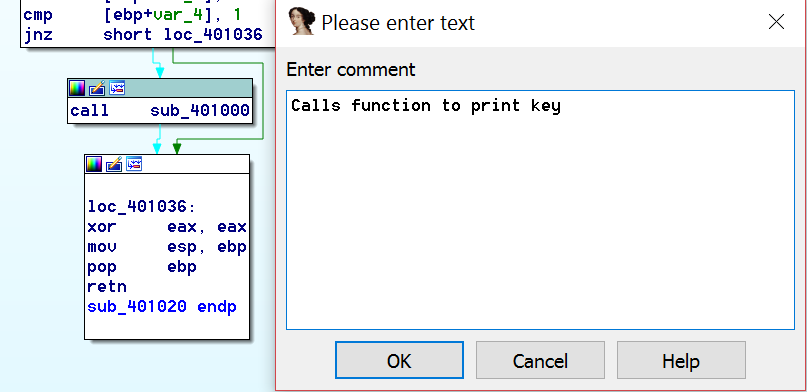 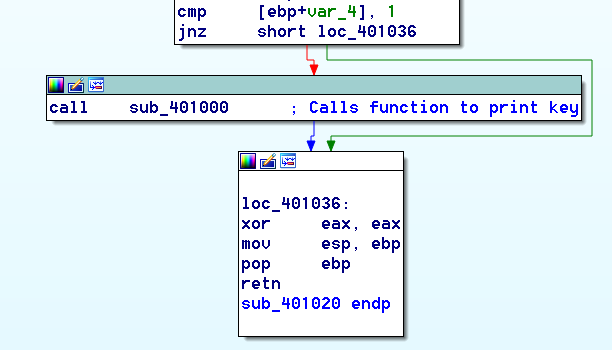 Summary
IDA has many useful views that can be displayed using tabs

IDA utilizes shortcuts for almost everything

Renaming and commenting can be very helpful to better document a database

Remember that there isn’t an “undo” in IDA

A good way to learn how to use IDA is to explore the application